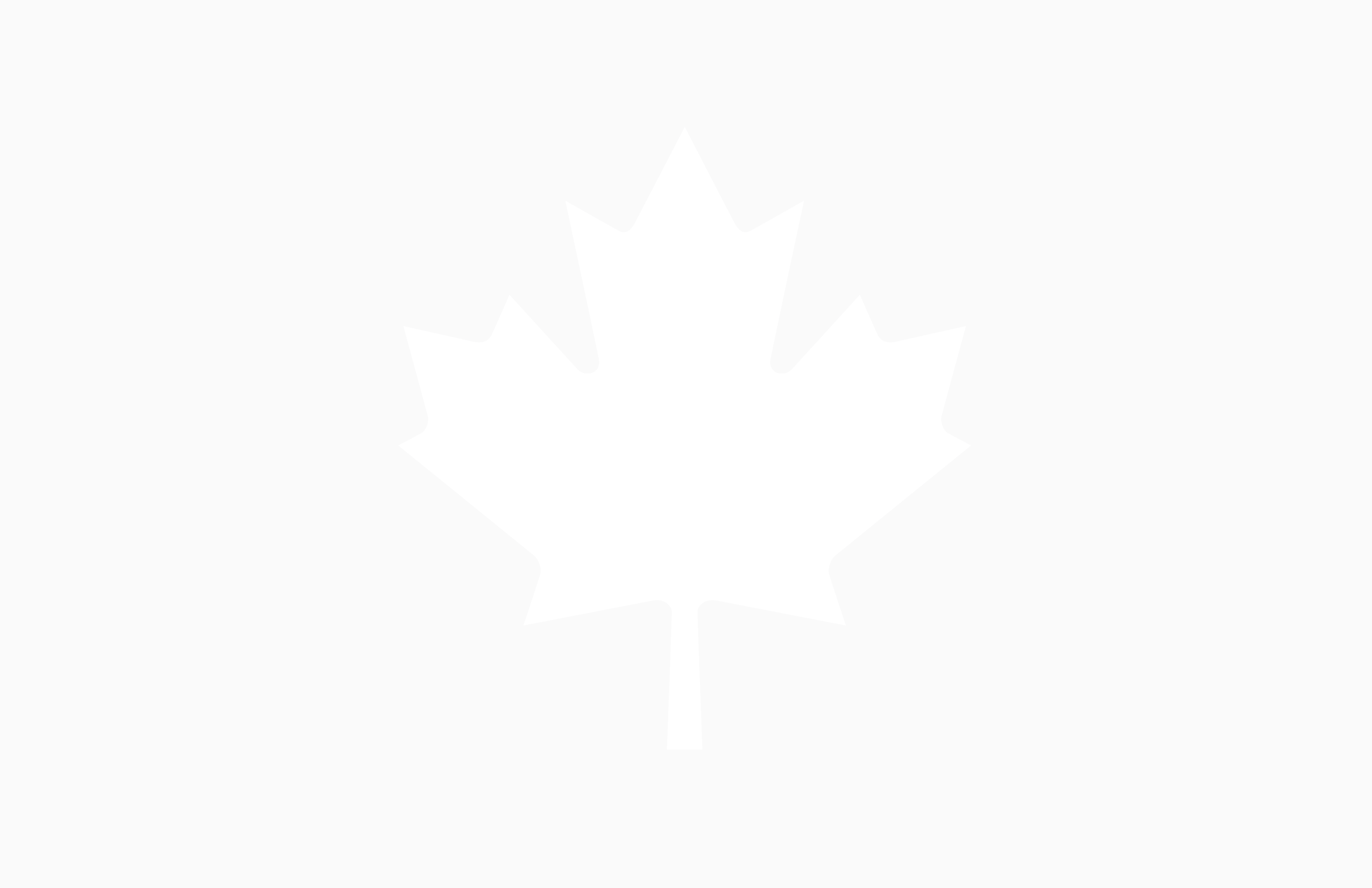 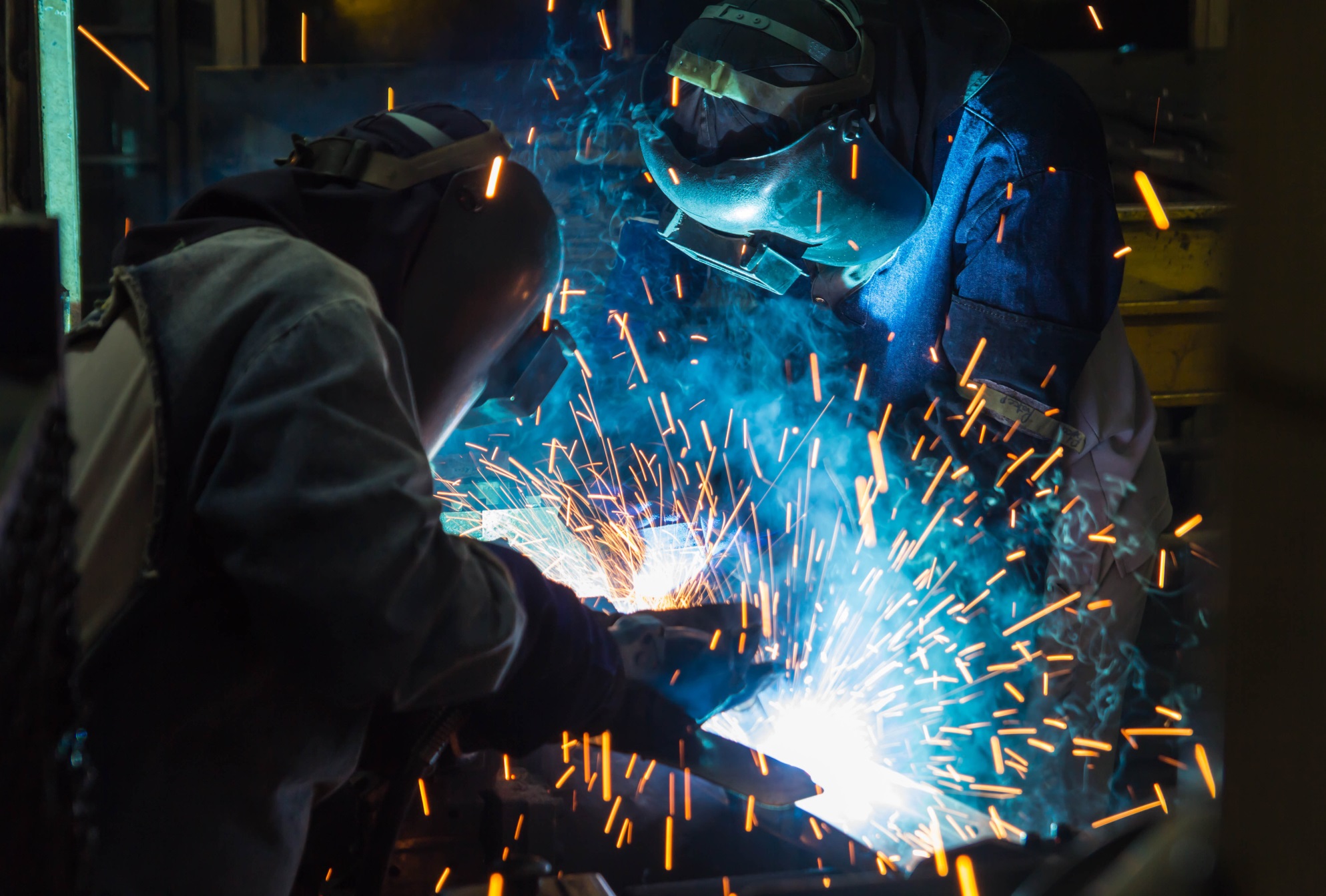 The ITB Policy and Exports
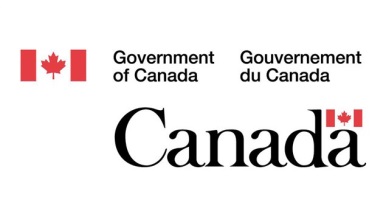 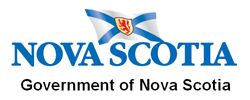 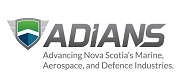 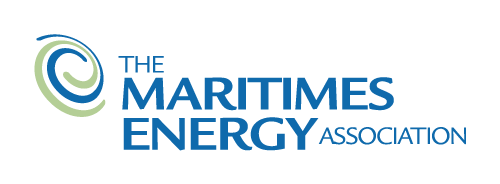 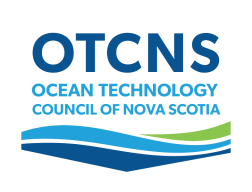 1
Canadian Export
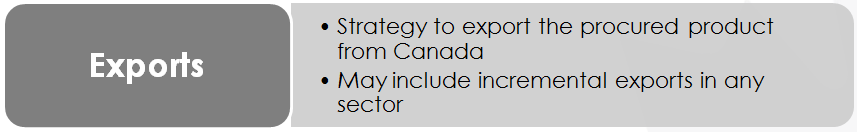 In an effort to create lasting relationships with Prime Contractors, the ITB Policy strives to encourage Prime Contractors to export the good or service being procured from Canada even after the life of the contract.
To do this Prime Contractors could be asked for international export strategies and bidders will need to demonstrate they have financial, human, intellectual property, decision making authority, and global product mandate required to export from Canada.
2
The IRB Policy Encouraging Exports
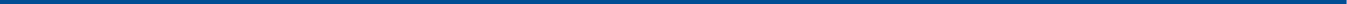 Heroux-Devtek

Manufactured and assembled the landing gear for 17 Hercules aircraft (C130Js) that were sold to Canada.
Lockheed Martin also issued Heroux-Devtek a contract to manufacture this landing gear for Lockheed Martin C130J customers around the world.
3
Support for Exports
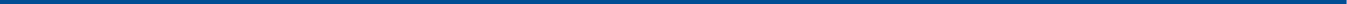 Global Affairs Canada

Export Development Canada

Canadian Commercial Corporation

Province of Nova Scotia
4
Canadian Export Agencies
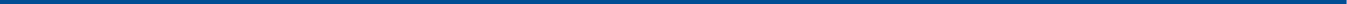 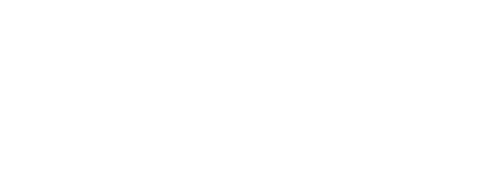 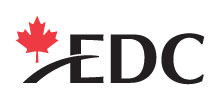 Export Development Canada (EDC): 

Canada’s export credit agency.
Supports and develops Canada’s export trade by helping Canadian companies respond to international business opportunities.
Provides insurance and financing for Canadian companies.

        Canadian Commercial Corporation (CCC): 

Supports trade for Canada by helping Canadian exporters access foreign government procurement markets through government-to-government contracting.
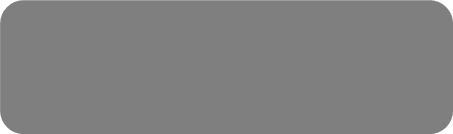 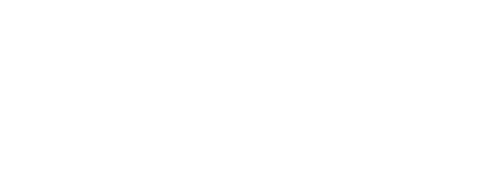 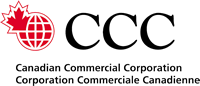 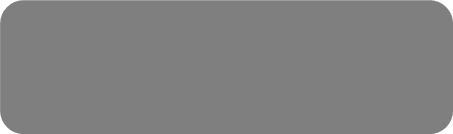 5
Global Affairs Canada
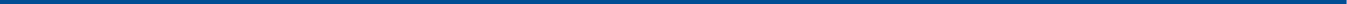 Represents Canada around the world through: 
embassies, consulates and trade offices;
participation in multilateral institutions; and
international treaties and arrangements.

Canada has diplomatic and consular offices in over 270 locations in 180 countries.
6
The Canadian Trade Commissioner Service (TCS)
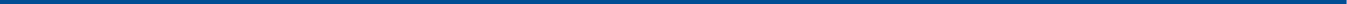 Canada’s most comprehensive network of international trade professionals.

Located in:
offices across Canada; and
174 cities worldwide.
7
Our vision: Striving for excellence
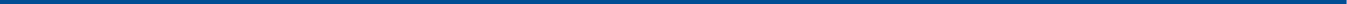 As members of the TCS global team, we want to be known for the excellence of our people and the high quality of our services, as well for our contribution to making Canada a prosperous and innovative nation.


	“The TCS is almost an extension of our business. 	They aren’t employees; they’re a part of our 	company.”
	Bob Thomas, Progeny Software, Wolfville, Nova Scotia
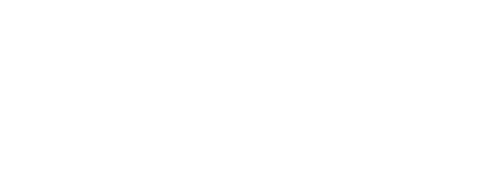 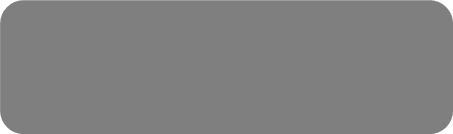 8
Our clients
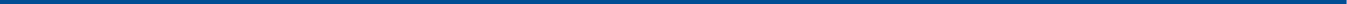 are small, medium and large companies;
are established in Canada;
do business abroad; and
have researched their market(s).


			We help you:
				- export
				- invest abroad
				- seek technology and capital
				- develop R&D partnerships
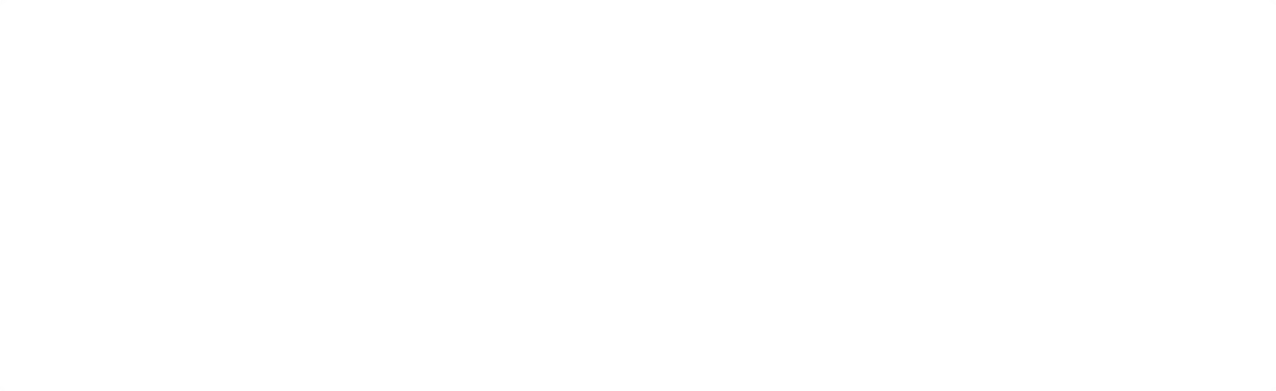 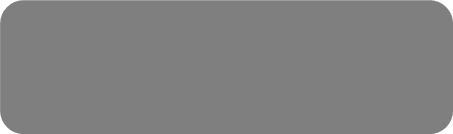 9
Delivering value to business
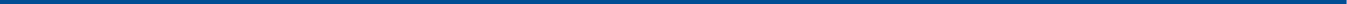 We can help your company succeed globally and lower your costs of doing business through four key services:


	1.  Preparation for international markets
	2.  Market-potential assessment
	3.  Qualified contacts
	4.  Problem solving
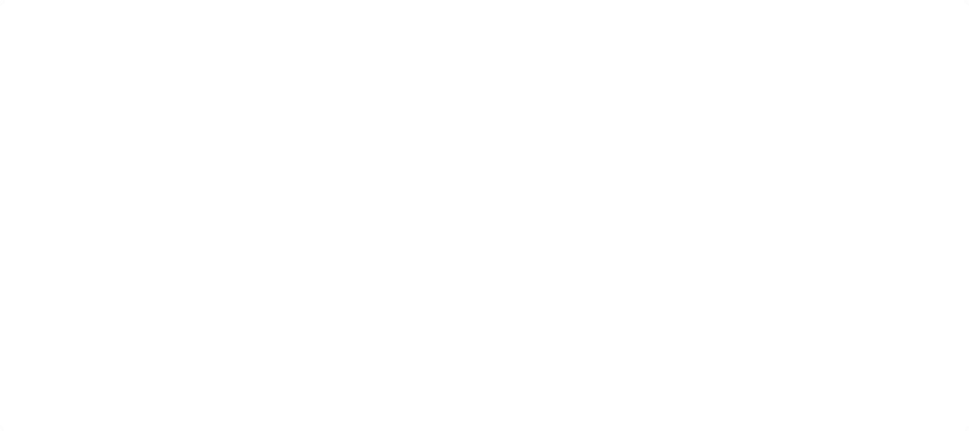 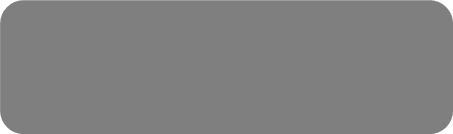 10
Preparing for international markets
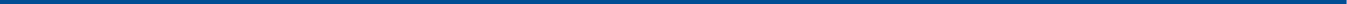 Our trade commissioners in Canada help you:
determine whether you are internationally competitive;
decide on a target market;
collect market and industry information; and
enhance your international business strategies to export, invest and innovate.
11
Assessing market potential
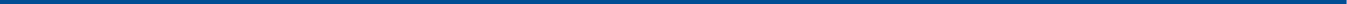 Trade commissioners in Canada and abroad can help you assess your business’ market potential with:
market intelligence; and
advice on improving your market penetration strategy.
12
Finding qualified contacts
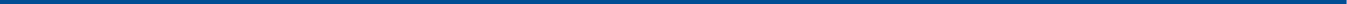 Global reach
The TCS has contacts abroad that can bolster your business’ success and provide the local knowledge you need. 

Canadian presence 
The TCS can link you to the vast Canadian trade network, trade missions, and advise you on trade fairs in your sector. 

		“The TCS are well-respected by contacts 				around the world. When the TCS introduces us to
		a potential client, that’s one of the best 					references we can have.”
		Marc St-Onge, TelcoBridges, Boucherville, Quebec
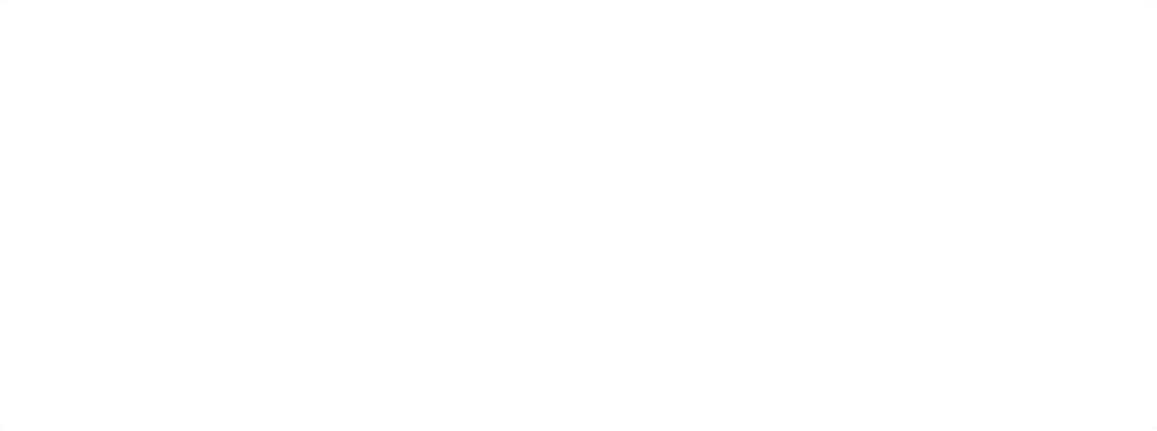 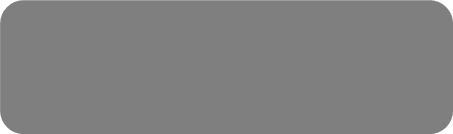 13
Resolving problems
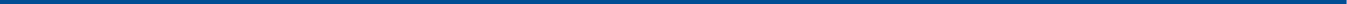 Issues abroad are bound to arise.
As officials of the Government of Canada, trade commissioners have the necessary access, credibility and experience to open doors. 

	“People recognize the significance of the TCS. 	All over the world the Canadian government is 	highly perceived and the TCS uses that position 	to help support Canadian companies around 	the globe.”
	Orlando Morante, Imaging Dynamics, Calgary , Alberta
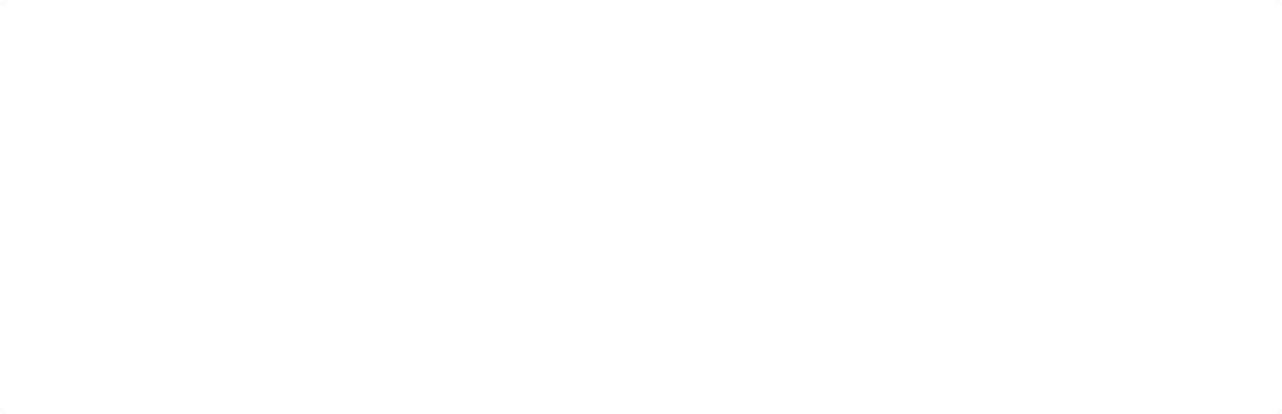 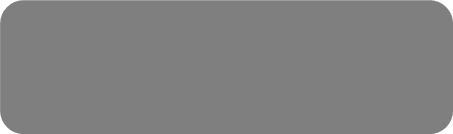 14
Leveraging partnerships
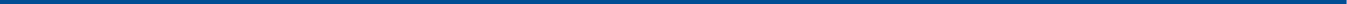 The TCS:
Has an unparalleled network of contacts around the world. And that network starts at home.
Connects you to its partners through its regional offices across Canada. Partners include:
Export Development Canada (EDC)
Canadian Commercial Corporation (CCC)
Business Development Bank of Canada (BDC)
Provincial economic development organizations
Business and industry associations
15
Contact us
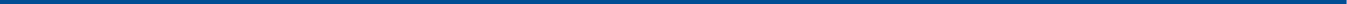 Atlantic Regional Office
	1791 Barrington Street, Suite 415 
	Halifax, NS B3J 3L1

	    Emily King, Aerospace and Defence
	     P: (902) 407 7645  C: (902) 401 4144


Tradecommissioner.gc.ca
Enquiries Line 1-888-306-9991
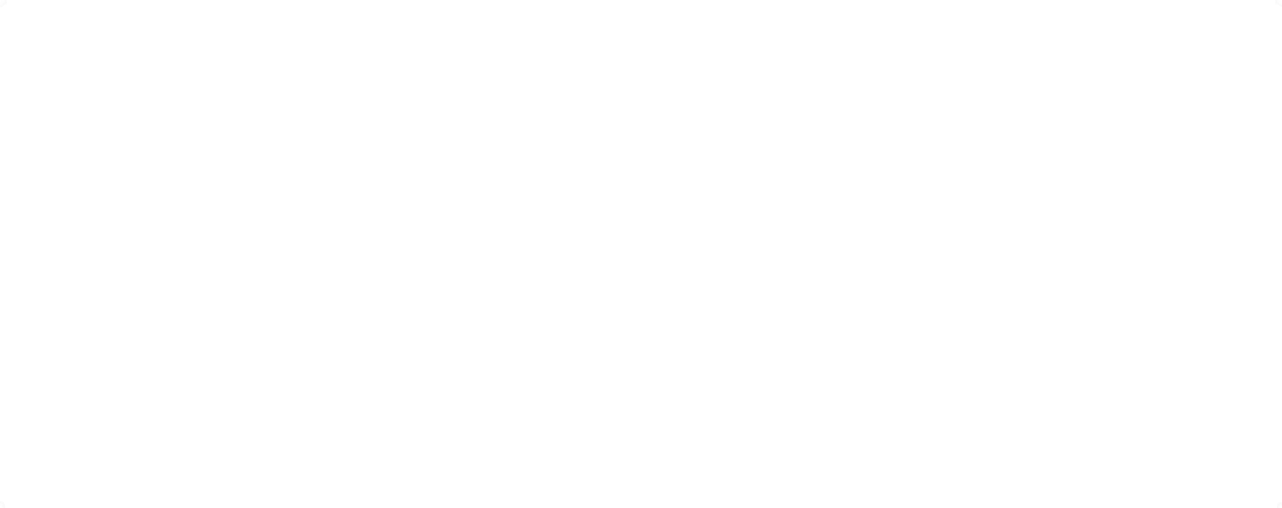 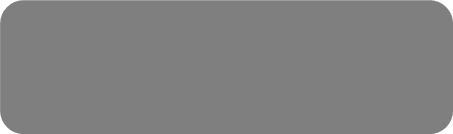 16
Nova Scotia Business Inc.
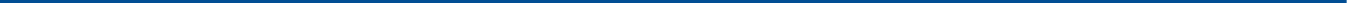 We sell the world on doing business in Nova Scotia. We sell Nova Scotia businesses to the world. 

Work with Nova Scotia companies to:
Explore new markets
Help them sell goods and services abroad
Identify business advice and solutions
Work with partners to grow and sustain businesses and key sectors within the province.
Attract foreign investment.
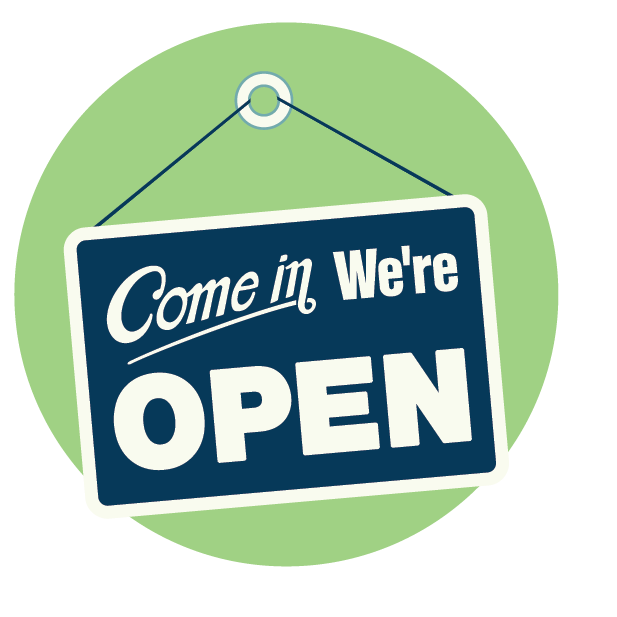 17
Export Development Services
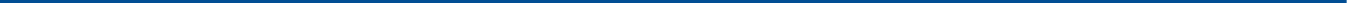 Export Development Executives

Trade Market Intelligence

Programs
Export Growth Program
Small Business Development Program

Missions, seminars, workshops
18
Export Growth Program
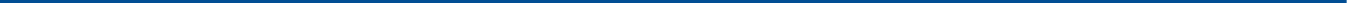 Increase your export sales outside of Nova Scotia. 

The Export Growth Program provides financial incentives for projects that assist businesses in overcoming barriers to export growth, such as accessing customized expertise, supporting travel to market, and mitigating the costs of attending events like trade shows and conferences.
19
Eligibility
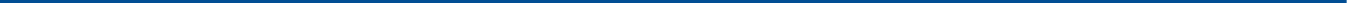 Engaging in commercial activities outside of Nova Scotia.
Fully-developed exportable product, service, technology, or intellectual property.
Demonstrate supporting evidence (example: a strategic market business plan, market growth plan, or specific market intelligence) of a viable product or service in a target market outside of Nova Scotia.
Access to the resources (capacity and skills) required to undertake and complete the work.
Access the financial capital required to complete the project.
20
Program Criteria
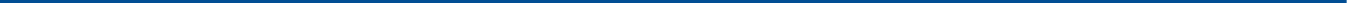 Demonstrate how the project will help achieve the business’ strategic export goals in their export market growth plan, leading to an increase in their global competitiveness.

The project should result in one or more of the following outcomes:
An increase in sales or revenue
Entering a new market(s)
Access to a new supplier(s)
Increased investment in the business
Increased productivity
Understanding the requirements needed (i.e. certifications) to enter a specific market
A joint venture, technology transfer, and/or innovation partnership

Project funding is discretionary and will be awarded on a competitive basis.
21
Eligible Costs
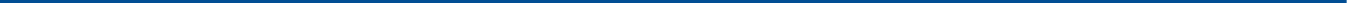 Consulting fees for a contracted consultant.
Consulting activities can include:
The development of market specific growth strategies to overcome barriers, and matchmaking.

In-Market Activities can include:
Travel and accommodation
Floor space for a non-retail trade show
Conference registration fees
Translator services
22
Small Business Development Program
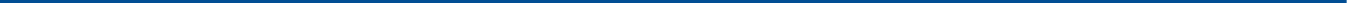 Increase your export capacity.

The Small Business Development Program provides financial incentives on projects that assist your business to: 
Participate in a global supply chain;
Become a first-time exporter;
Remove barriers to exporting; or
Grow current exports by assisting your business with access to customized expertise.

The program contributes up to 50% of eligible project costs to a maximum incentive of $15,000 per fiscal year.
23
Program Criteria
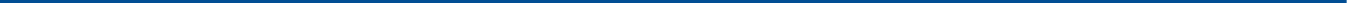 Eligible businesses must demonstrate how the project will: 
Help increase export capacity;
Become a first-time exporter;
Help overcome barriers to exporting; or
Grow current exports.

The project should result in one or more of the following outcomes:
Increase in export sales or revenue
Improved knowledge of export markets
Increased productivity and competitiveness
Increased capacity to provide products and/or services to export markets 
Increased participation in a global value and/or supply chain

Funding decisions will be based upon the application demonstrating that the above criteria would be met. Project application are subject to a competitive process and not all applications that meet these criteria may be approved.
24
Atlantic Canada Opportunities Agency
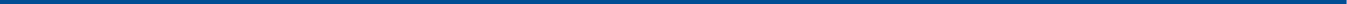 Export Support
ACOA’s Business Development Program
25
International Trade Shows
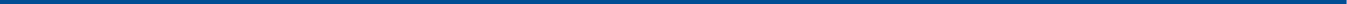 Aerospace 
Farnborough Air Show – England – July 11-17, 2016 
Paris Air Show – June 2017

Land and Marine
DSEI-London – September 2017
Eurosatory – Paris – June 13-17, 2016
26